Тепловой удар
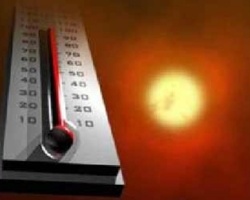 Следствие перегрева организма. При жаре организм не в состоянии поддерживать нормальную температуру тела, невозможность адекватной терморегуляции приводит к серьезным нарушениям. Тепловой удар может вызвать тяжелые последствия, вплоть до остановки сердца
Формы теплового удара
асфиктическая (доминируют нарушения дыхания, фебрильная температура)
гипертермическая (доминирует пиретическая температура)
церебральная (доминируют нейропсихические расстройства)
гастроэнтеритическая (доминируют диспептические нарушения)
Признаки теплового удара
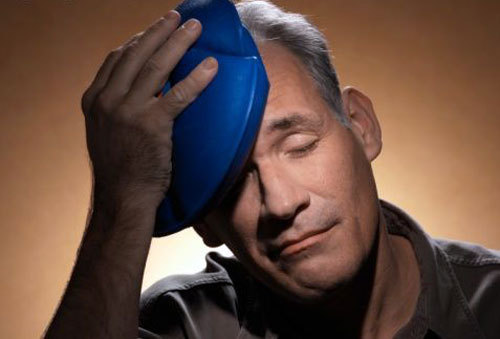 Покраснение кожи тела; 
Одышка; 
Слабость; 
Тошнота, рвота; 
Головокружение, потемнение в глазах; 
Частый и слабый пульс; 
В тяжелых случаях — судороги, галлюцинации, потеря сознания.
Помощь при тепловом ударе
При первых признаках теплового удара следует вызвать врача. До его приезда задача — обеспечить охлаждение организма. 
Если пострадавший чувствует тошноту, слабость — ему следует принять горизонтальное положение, лежа на спине в прохладном месте. 
Приложите на лоб и под затылок холодные компрессы. В водительской аптечке можно воспользоваться охлаждающим (гипотермическим) пакетом. 
Обеспечьте приток свежего воздуха. 
По возможности обливайте тело прохладной (18-20°С) водой, можно даже принять прохладную ванну. 
Если сознание замутнено, то следует вдыхать пары нашатырного спирта.